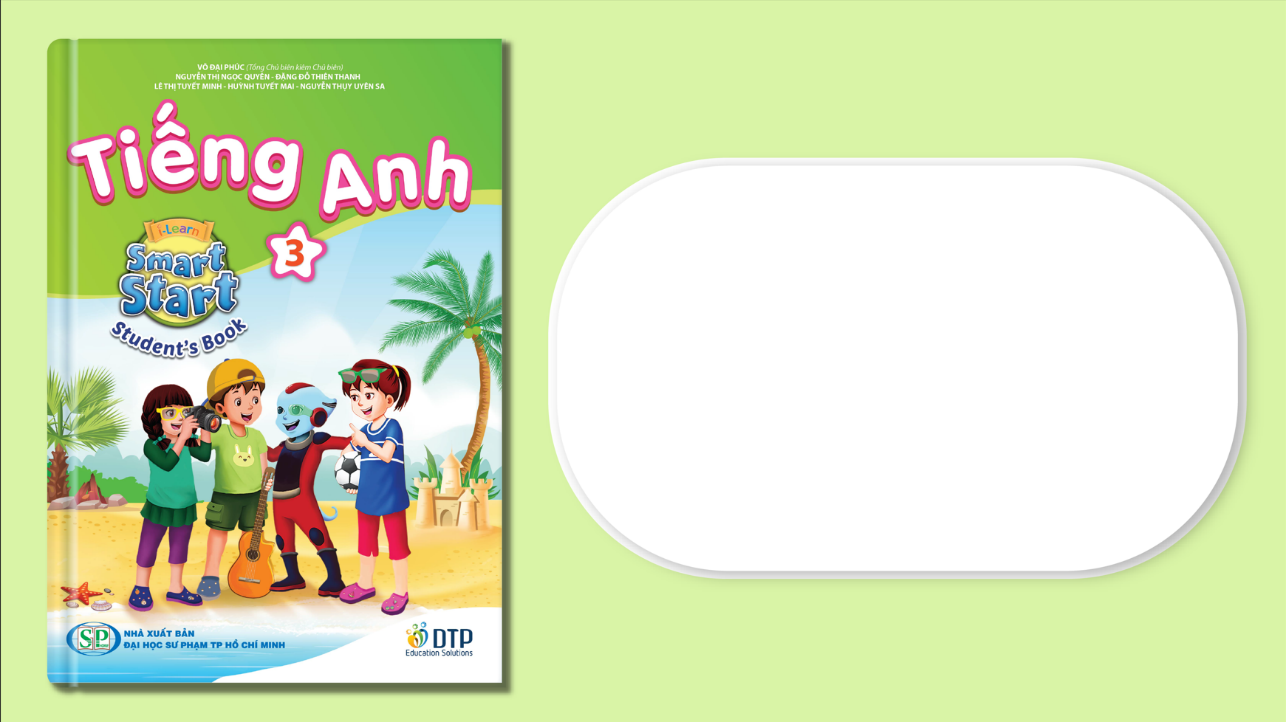 Unit 3: School
Lesson 4.3
Page 49
Lesson Outline
Warm-up
Reading
Writing
Consolidation
Wrap-up
Objectives
By the end of this lesson, students will be able to understand a paragraph and write about their favorite color.

Vocabulary: green, orange, pink, purple, gray, favorite 
Structure: What's your favorite color?		  - My favorite color is orange.		  I can make orange with yellow and red.
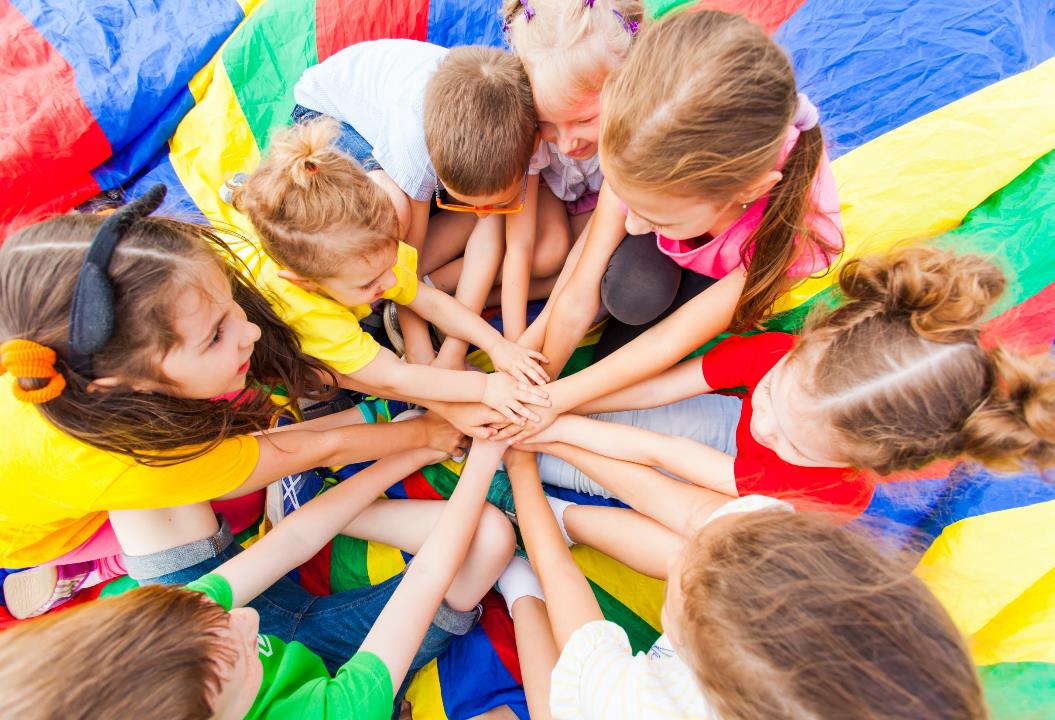 WARM UP
Let’s play!
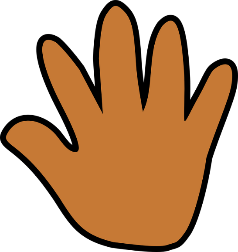 Touch
Have students run around the classroom touching things in the color that the teacher shouts out: "Touch something green".
It’s time to learn …
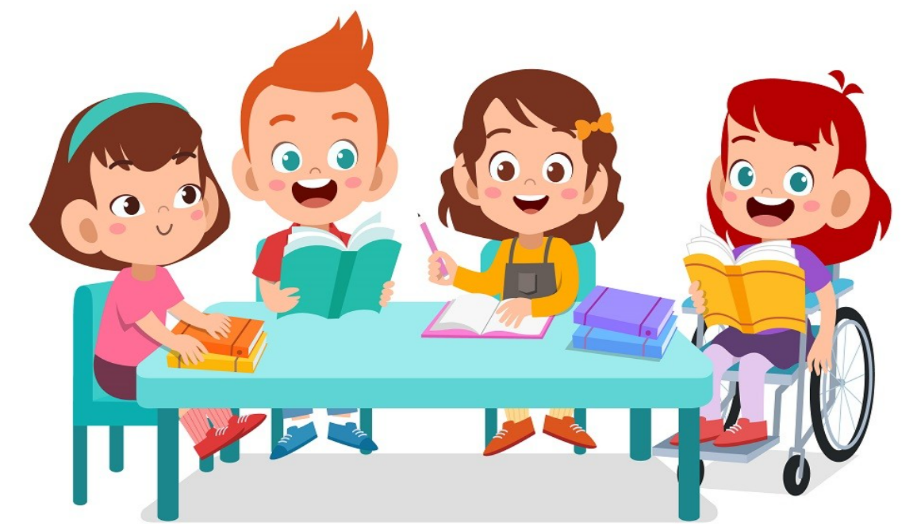 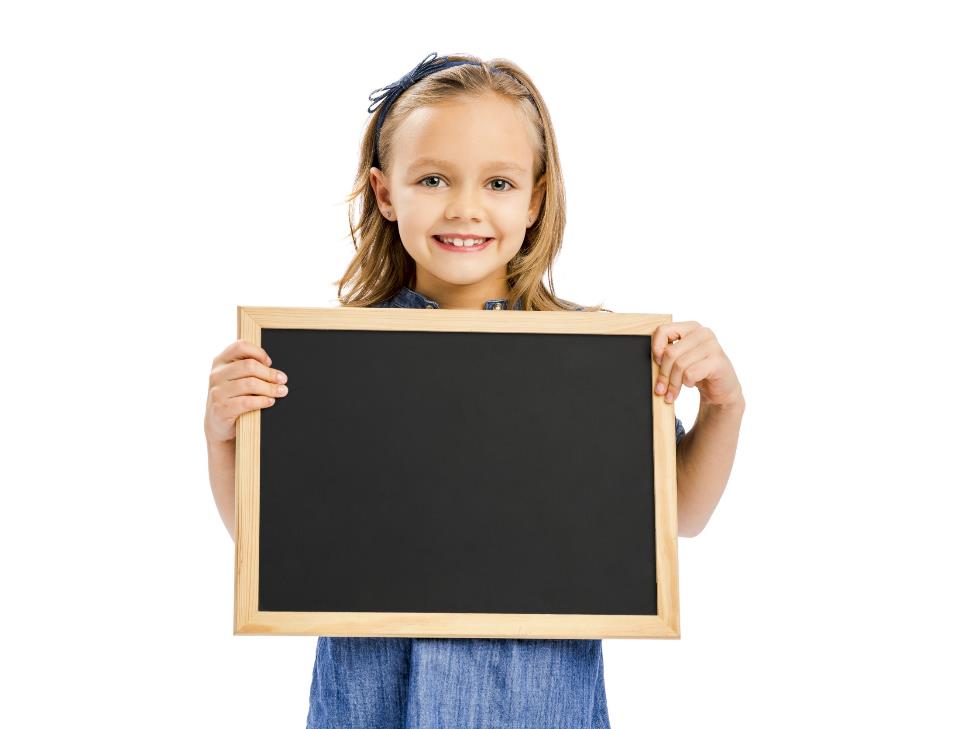 Reading
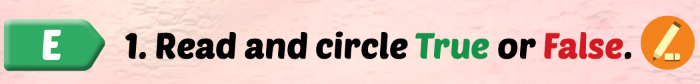 Have students read the text individually.
Read the text as a whole class.
Demonstrate the activity using the example.
1 Minh has a blue notebook.                           True / False
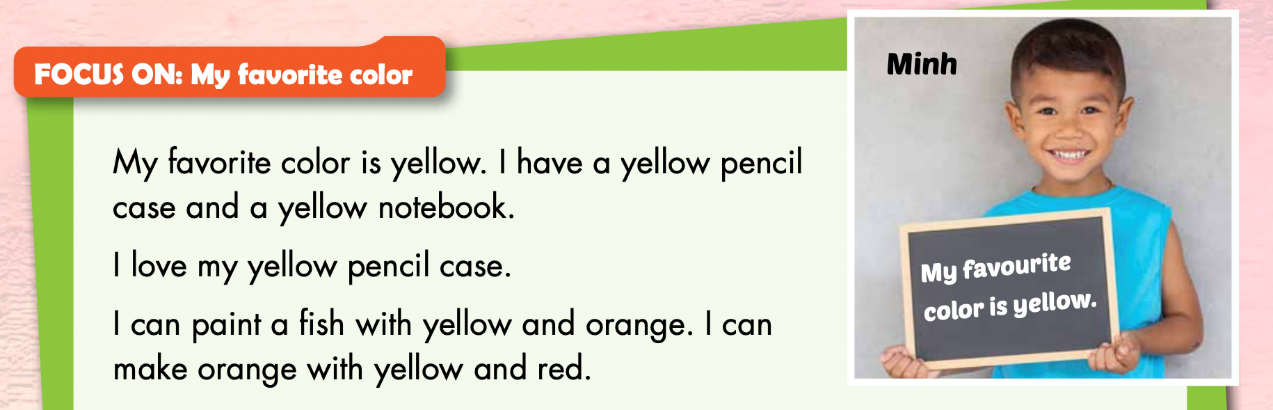 2 Minh can paint a fish.                           True / False
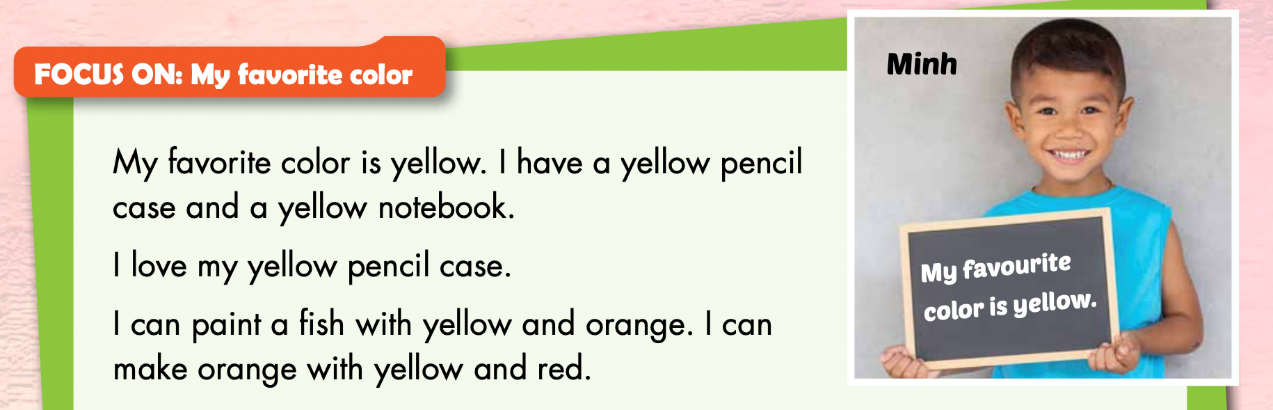 3 Minh can make yellow with orange and red.               True / False
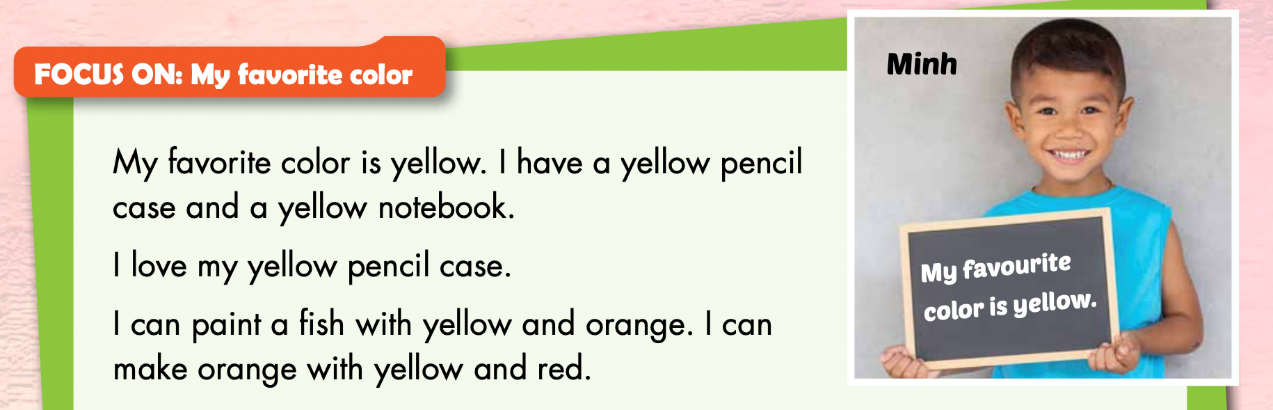 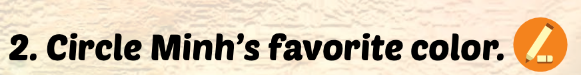 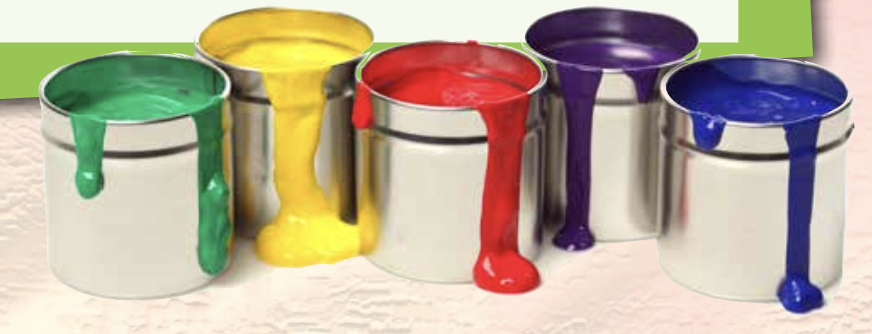 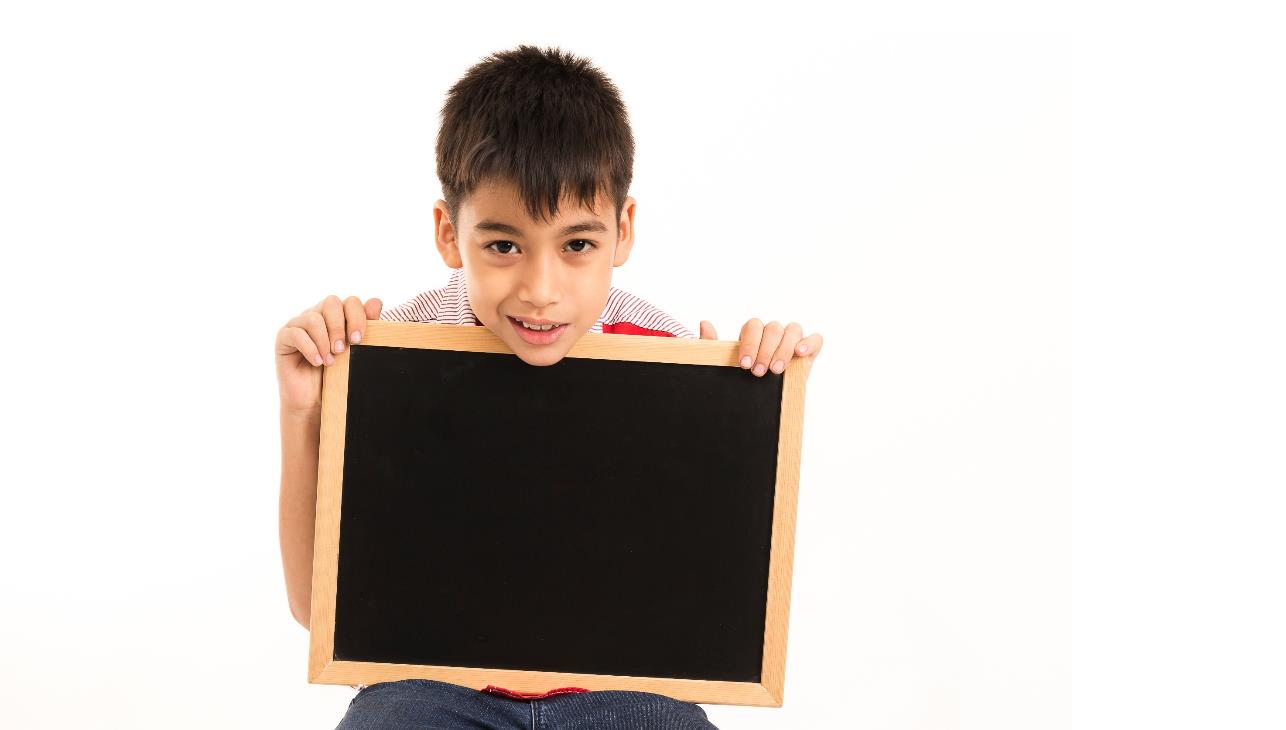 Writing
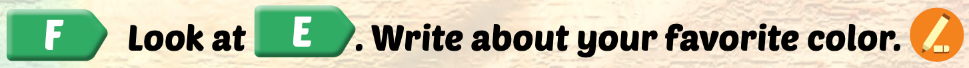 Have students read the text in Part E again.
Have students fill in the blanks about their favorite color.
Example:
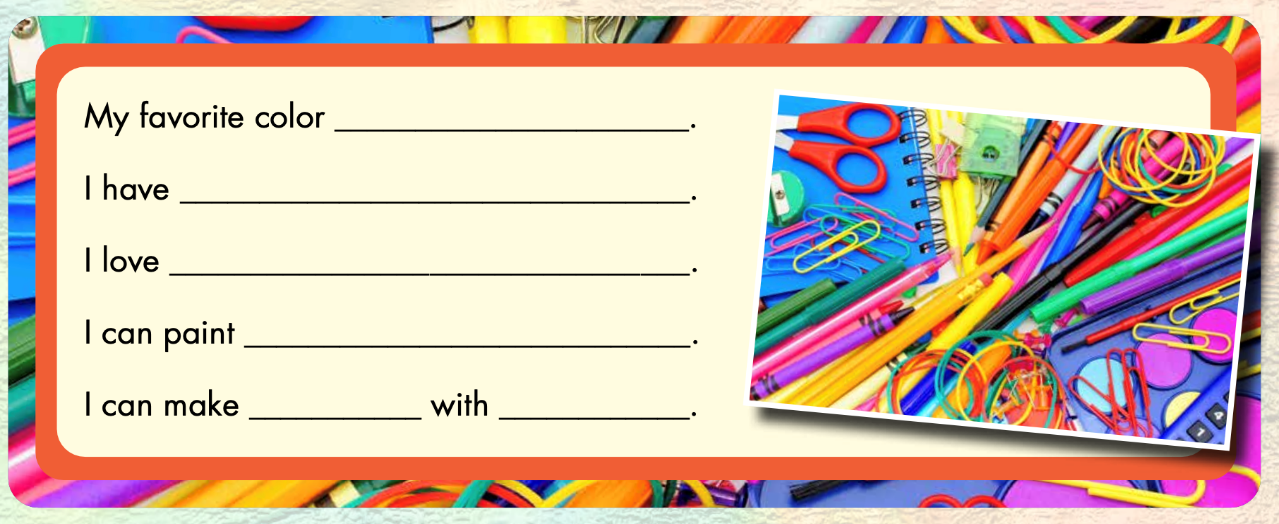 red
a red pencil
my red pencil
a pencil case
pink
red and white
Let’s play!
Top
5
QUIZ
HOW TO PLAY
Ask students to read the questions.
They write down ONE answer.
Students get points if their answer in “top 5”.
# 1
Name a color.
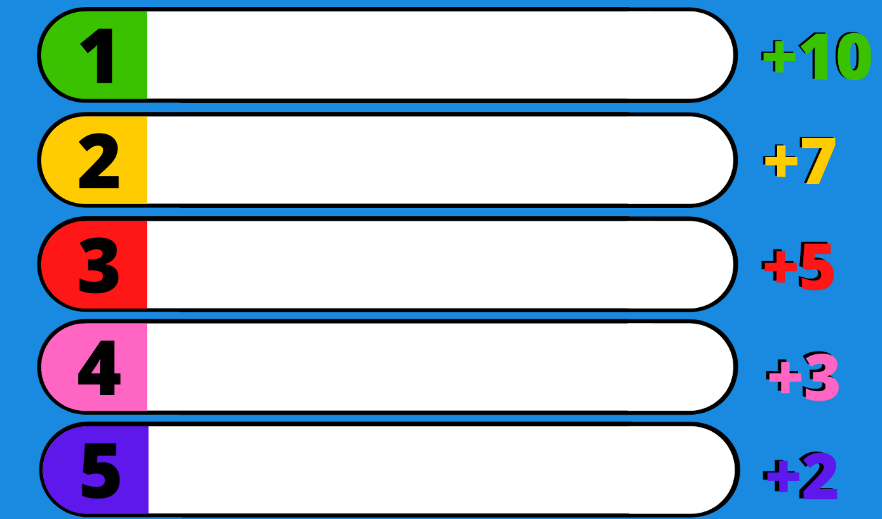 green
orange
red
pink
purple
# 2
Name something green.
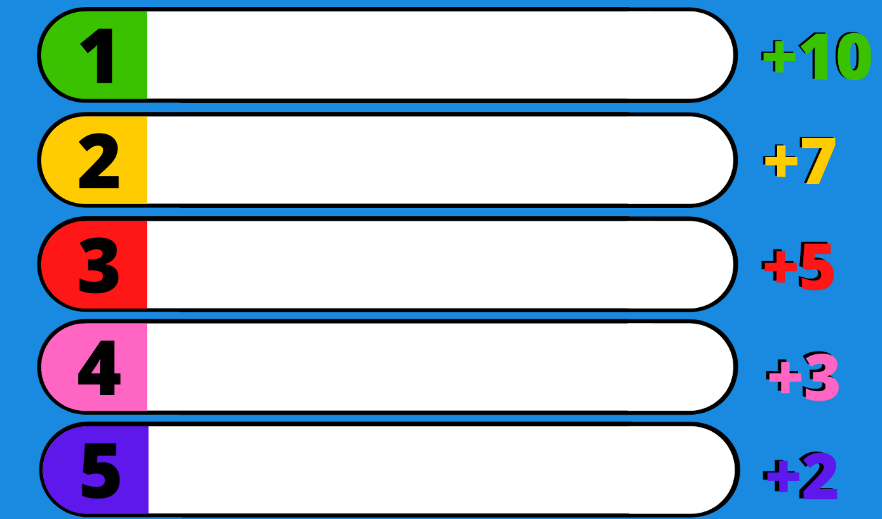 frog
tree
grass
turtle
leaf
# 3
Name something blue.
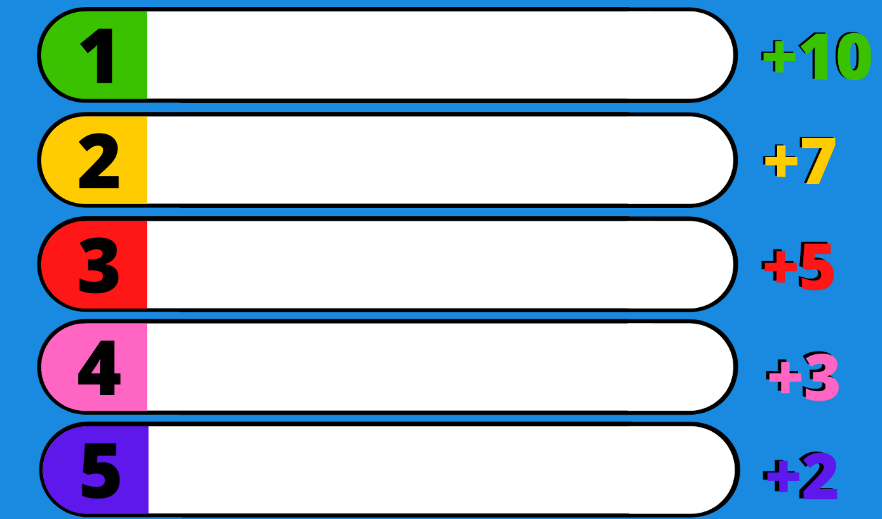 jeans
sky
Swimming pool
sea
balloon
# 4
Name something red.
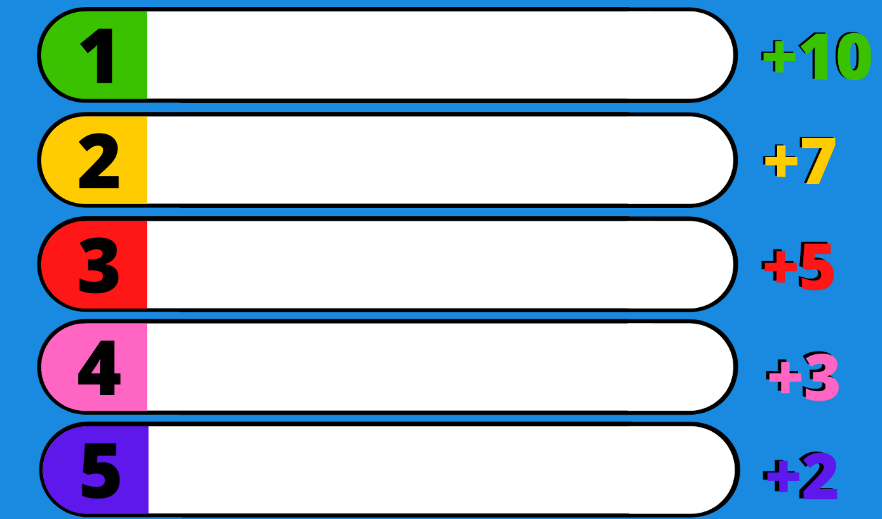 strawberry
apple
tomato
cherry
blood
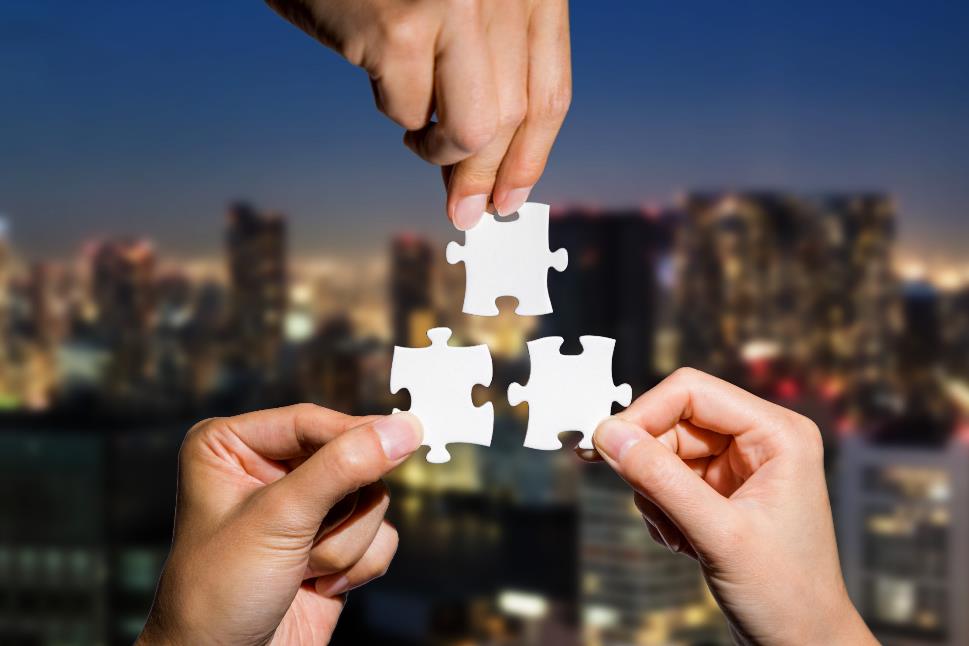 CONSOLIDATION
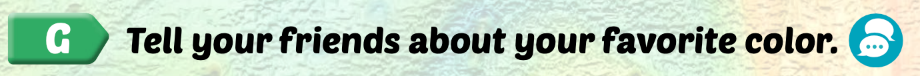 Divide the class into fours.
Have students read their sentences to their group.
Afterwards, have some students read their sentences in front of the class.
Extra Practice 
DHA App
Let’s play!
Click here to play the game.
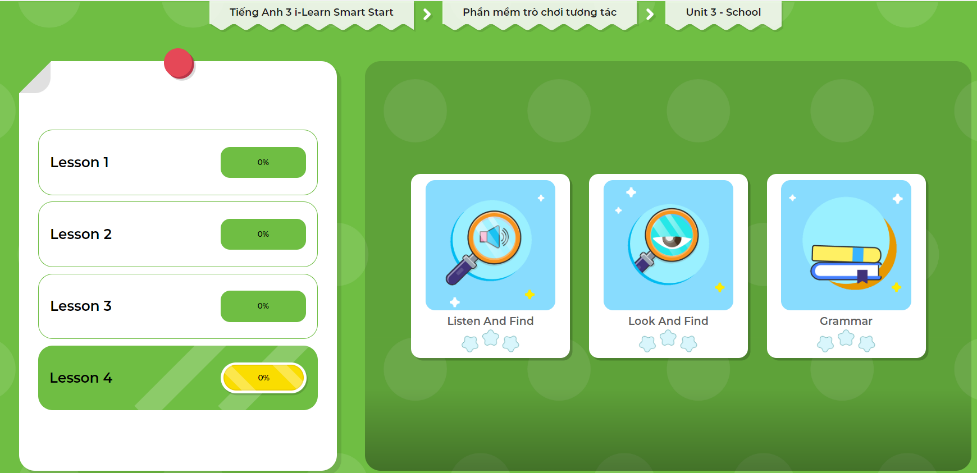 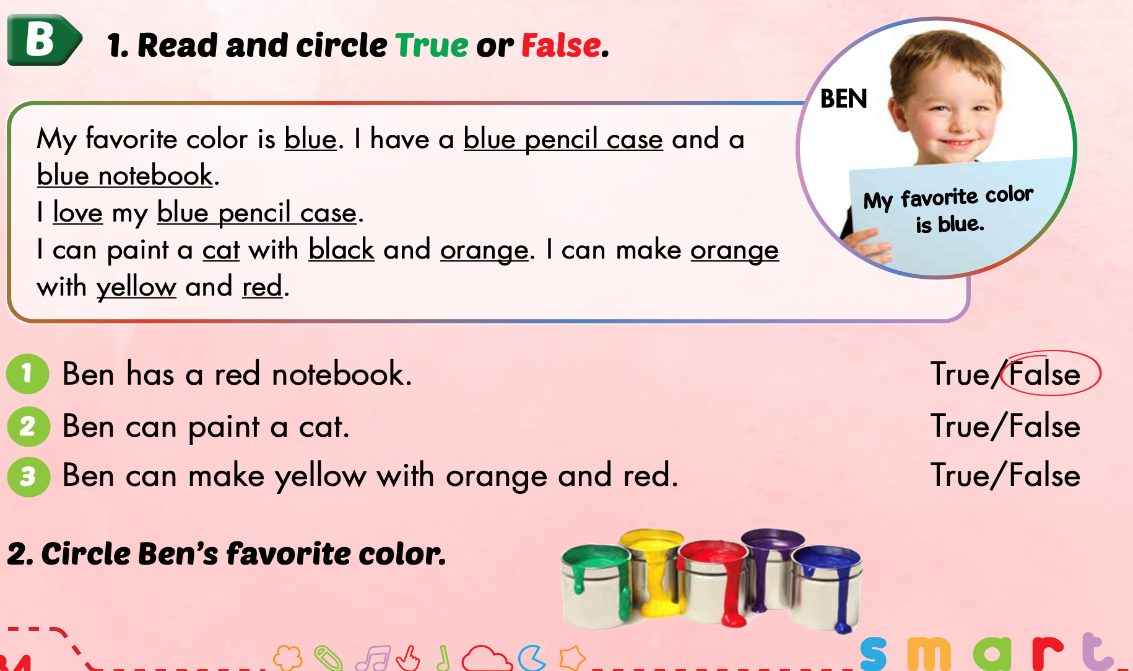 Extra Practice 
WB p. 34
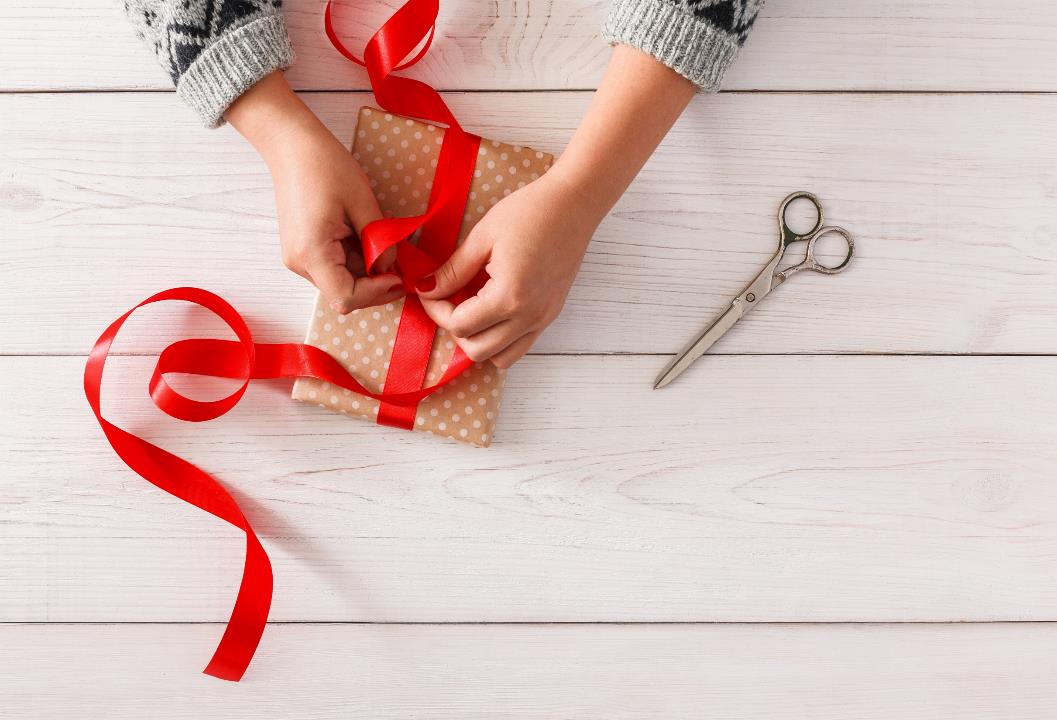 WRAP-UP
Lesson 3
Today’s lesson
Vocabularies

green, orange, pink, purple, gray, favorite
Structures/ Sentence patterns

What's your favorite color? - My favorite color is orange.I can make orange with yellow and red.
Lesson 3
Homework
Learn by hearts vocabularies and make sentences using them. 
Do the exercises on page 35 WB 
Do exercises in Tiếng Anh 3 i-Learn Smart Start Notebook on page 25.
Prepare the next lesson (page 50 SB)
Play the consolidation games in Tiếng Anh 3 i-Learn Smart Start DHA App on www.eduhome.com.vn
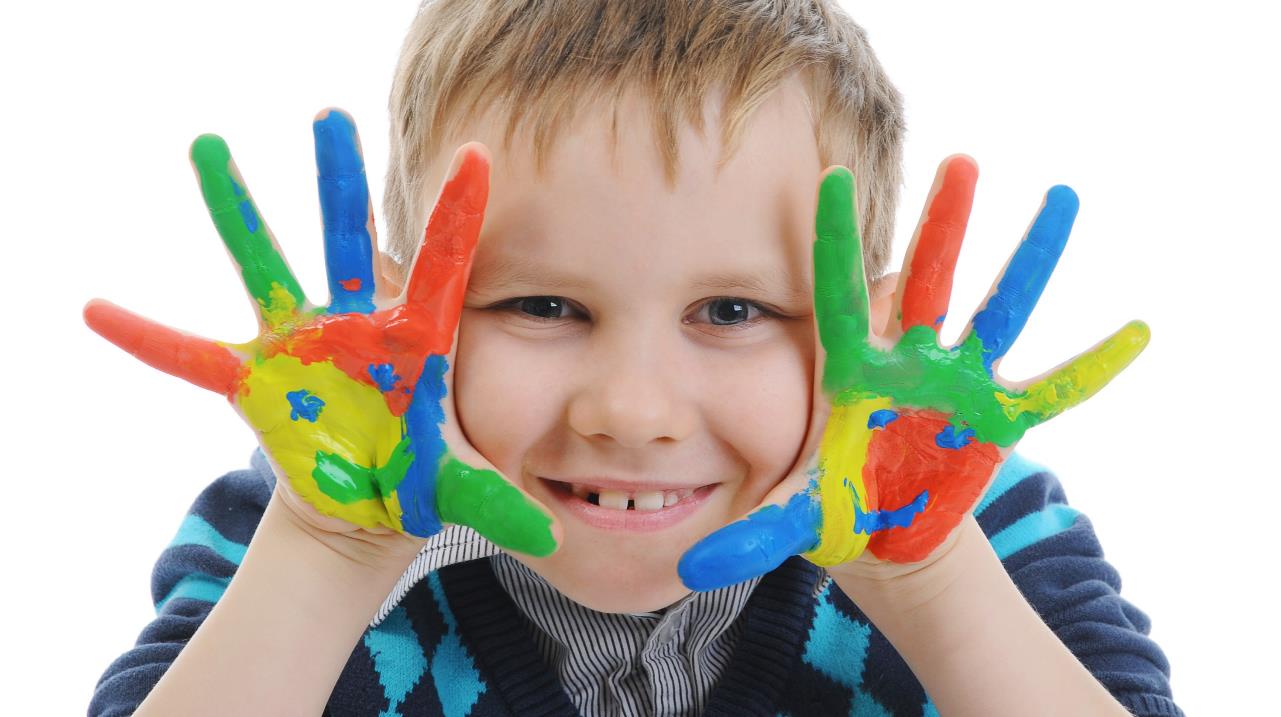 Enjoy your day!
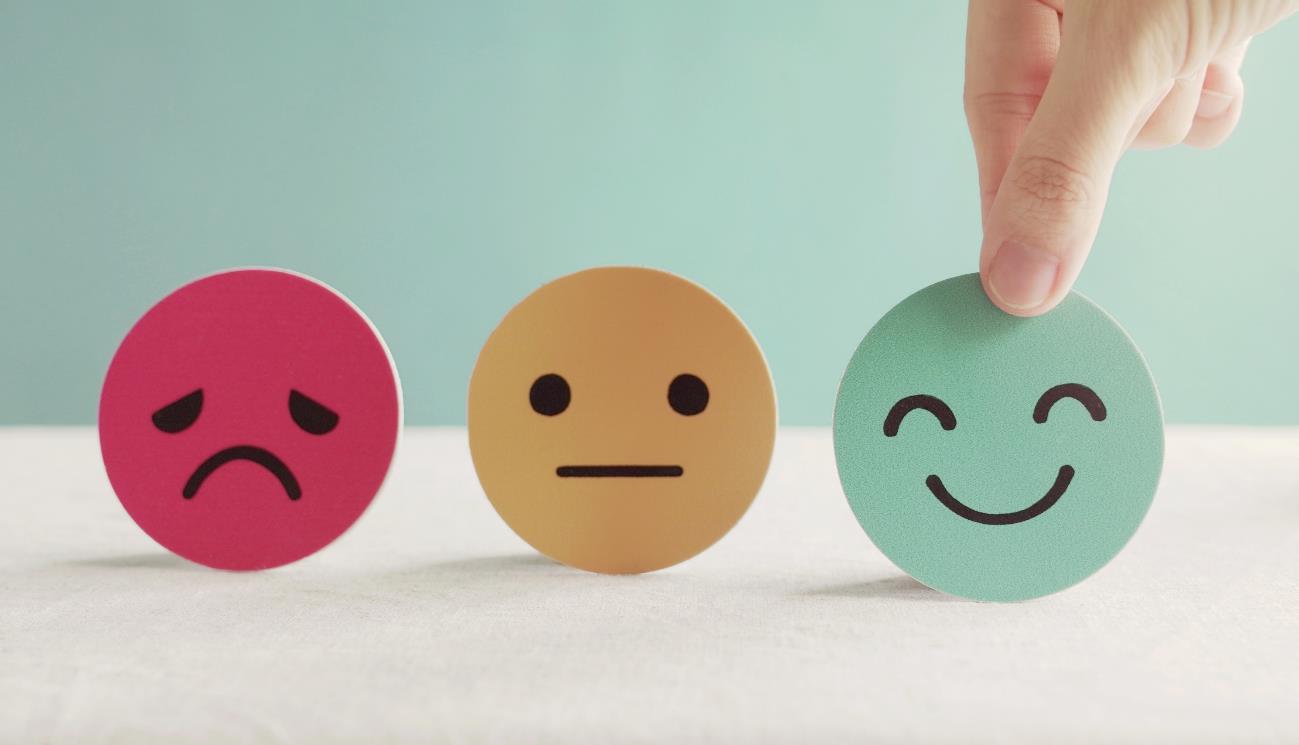 Lesson 3
Stay positive and have a nice day!